25 лет Российской Конституции
Бециева Аминат Аслановна,  8 класс
Ремонтненский район
МБОУ Валуевская средняя школа
История конституции
В 1990-1991 годы происходил распад СССР. Все  республики, в том числе РСФСР, приняли Декларации о своем государственном суверенитете. Съезд народных депутатов народной республики принял Декларацию о государственном суверенитете РСФСР 12 июня 1990 года. В ней впервые была поставлена задача разработки новой Конституции РСФСР на основе провозглашенных в ней принципов, включая принцип разделение ветвей власти.
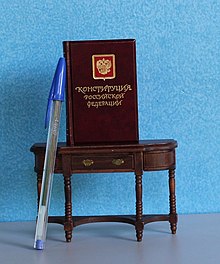 Разработка  проекта
16 июня 1990 года  образована Конституционная комиссия 1-го  Съезда народных депутатов РСФСР,  которая начала  эту работу. Председателем комиссии  был назначен  Председатель  Верховного Совета РСФСР Б.Н. Ельцин, первый заместитель Председателя Верховного Совета РСФСР  был Р.Б. Хасбулатов,  секретарём  был народный  депутат РСФСР О.Г. Румянцев. Сначала в состав комиссии вошли 102 депутата, но к ноябрю 1992 года её численность сократилось до 98. Однако сложная расстановка политических сил в составе народных депутатов приводила к значительной затяжке принятия новой Конституции. В основном процессе шел по пути внесения  многочисленных изменений в действующую  Конституцию РСФСР, которая приобретала в связи с этим противоречивый  характер, одни её нормы противоречили другим. Эта несогласованность вызывала ожесточенное противостояние и противоборство законодательной  и исполнительной ветвей власти.21 сентября 1993 года Президент РФ Ельцин издал указ « О поэтапной конституционной реформе в РФ», согласно которому Съезд народных депутатов и Верховный Совет России должны были прекратить свою деятельность, а также  к 12 декабря должна была разработаться новая Конституция.
Конституционный кризис в России(1992-1993)
Высшей точкой этого конфликта стали события в октябре 1993 года, разрешившиеся в ходе вооруженного столкновения властей роспуском Съезда народных депутатов и Верховного Совета. Налицо был не только политический , но и конституционный кризис. В этих условиях  принятие новой Конституции должно было явиться базой, способствующей установлению стабильности в обществе. Проектов новой
Конституции было подготовлено много. Главными из них явилось два: 
Проект  Конституционной комиссии.
Проект Конституционного совещания, созданного по решению Б.Н.Ельцина.
В итоге проект Конституционного совещания вобрал в себя  многие  положения  проекта конституционной  комиссии и  был принят  за основу  при окончательной доработке Конституции  с привлечением субъектов Российской Федерации, депутатов, их различных фракций, специалистов, рабочих групп. После значительной  доработки этот проект  Конституции был вынесен президентом на всенародное голосование .
Голосование
15 октября 1993 г. президент Ельцин  подписал указ  о всенародном голосовании по проекту Конституции России и утвердил «Положение о всенародном  голосовании по проекту  РФ        12 декабря 1993 года». Согласно Положению, Конституция считалась одобренной. Термин «всенародное голосование» был использован  для того, чтобы обойти положение действовавшего Закона о референдуме РСФСР, согласно ст. 9 которого референдум мог быть назначен лишь Съездом народных депутатов или Верховным  Советом РФ. Голосование состоялось. За принятие  Конституции проголосовало 58,43%, против – 41,57%. Новая Конституция была принята и вступила в действие со дня её опубликование  в  «Российской газете – 25 декабря 1993 года.
Структура
Действующая Конституция России состоит из Преамбулы и двух разделов. 
         В Преамбуле провозглашается, что народ России принимает данную Конституцию; закрепляются демократические и гуманистические ценности; определяется место России в современном мире.
         Первый раздел включает 9 глав и состоит из 137 статьей, закрепляющих основы политической, общественной, правовой,  экономической, социальной систем в Российской Федерации, основные права и свободы личности, федеративное устройство Российской Федерации, статус органов публичной власти, а также порядок пересмотра Конституции и внесения в неё поправок. 
         Второй раздел определяет заключительные и переходные положения и служит основой преемственности и стабильности  конституционно-правовых норм.
Конституция и ограничение прав, свобод человека и гражданина
Несмотря на то, что права человека и гражданина в соответствии с Конституцией России являются высшей ценностью, Конституция России допускает их ограничение. На основании ст.55  Конституции России, такие  ограничения должны удовлетворять следующим требованием:
 Ограничение  прав не должно достигать таких размеров, при которых можно  будет говорить об отмене или даже умалении отдельных прав человека и гражданина, подразумевающем законодательное установление в  сфере соответствующих прав и свобод меры свободы меньшей, чем необходимая с точки зрения основного содержания этих прав и свобод ;
Никакие ограничения прав и свобод человека и гражданина не могут быть сделаны  на основе  подзаконных актов;
Исчерпывающим перечнем оснований для ограничения прав и свобод человека и гражданина является «защита основ конституционного строя, нравственности, здоровья, прав и законных интересов других лиц, обеспечения обороны страны и безопасности государства».
Ограничение права и свобод не должно превышать минимально необходимую меру, позволяющую реализовать приведенные в предыдущем пункте цели; 
 Должны  одновременно выполняться все перечисленные требования, а также остальные требования Конституции России.
В противном случае ограничение прав и свобод человека считается антиконституционным.
Равноправие женщин и мужчин
Особого внимания в этом отношении требуют женщины. Впервые вопрос о равенстве  прав мужчины и женщины стал решаться идеологами  Великой французской революции. 
В 1791 году был принят Закон о женском образовании и предоставлены некоторые гражданские права. Но в годы Термидорианской реакции эти позиции были потеснены. 
В конце 19-го начале 20 вв. В Германии распространилась теория «трех К» –  Kinder, Kuche, Kirche (дети, кухня, церковь), но параллельно  развивались и другие направления общественного мнения. 
В Великобритании в 1847 году принят Закон о 10-часовом  рабочем дне для женщин и открыт доступ к профессии учителя. 
В США с 1848 года замужние женщины имели право на собственность, а 1880  года – возможность быть членами профсоюзов. 
Избирательным правом впервые воспользовались женщины Новой Зеландии в 1893 году.
Демократические  принципы закрепления и обеспечения прав и свобод человека и гражданина
Понятия  демократии  и  правового государства  в определённой мере  связаны с пониманием  соотношения прав и свобод человека и государственной власти. Любой  индивид наделен определённой  степенью свободы. Однако при реализации  своих интересов  индивид должен  учитывать  интересы других  индивидов- таких же членов общества, как и он. В этом и заключается  ограничение свободы индивида правом  до определенной степени.
       Свобода – это способность и возможность  сознательно – волевого  выбора индивидом  своего поведения. Она предполагает  определенную независимость человека от внешних условий  и обстоятельств.
       Право – это всегда частичное ограничение  свободы личности  необходимое  для совместного сосуществования свободных граждан.
       Категории  права существуют в трех основных видах: неотъемлемые права (базовые), временно-неотъемлемые и полностью  отъемлемые.
Классификация прав и свобод человека и гражданина
В правовой доктрине по основной сфере проявления  в общественных отношениях права  человека обычно делятся  на: личные, политические, социально-экономические и культурные, однако, в значительной степени и такое деление  символично. Для ряда из них существенно  лишь различие  между  правами человека  и правами гражданина.    
                        Права человека делятся на: 
личные + политические; 
социально-экономические;
культурные + коллективные.
Личные
Личные права является правами каждого, и, хотя часто именуется гражданскими. Не связаны напрямую с принадлежностью к гражданству государства, не вытекают из него. Считаются прирожденные и  неотъемлемые для каждого человека  независимо от его гражданства, пола, возраста, расы, этнической или религиозной  принадлежности. Необходимы для охраны жизни, достоинства и свободы человека. 
К личным правам обычно относят:
 Право на жизнь;
 Наказуемость только по суду- запрет внесудебной расправы;
 Неприкосновенность личности;
Свобода передвижения и выбора места жительства;
 Неприкосновенность  переписки;
 Запрет принудительного труда;
 Достоинство личности ;
 Свобода совести и вероисповедания;
 Права личности  на признание  его       правосубъектности  
 Право на убежище;
 Право на гражданство;
 Право вступать в брак и основывать семью;
 Право  владеть имуществом;
Политические
Политические права и свободы  отличаются от личных, социальных,  экономических и других прав, тем, что, как  правило, тесно связаны с принадлежностью к гражданству данного государства. Являются одной из групп основных конституционных прав и свобод граждан, так как определяют их участие в общественной и политической жизни страны. К политическим правам, как правило, относят:
 равенство перед законом- отсутствие сословий;
 свобода  совести- право иметь любые убеждения, в том числе исповедовать любую религию, или не исповедовать никакой ;
 свобода слова и печати- запрет цензуры;
 свобода собраний – право создавать союзы не спрашивая разрешения;
право обращений;
 право принимать участии в управлении своей страной.
Социально-экономические
Это возможность личности в сфере производства и распределения материальных благ, призванные  обеспечить удовлетворение экономических и тесно  связанных с ними духовных потребностей и интересов человека. К социально -экономическим правам относятся:
 Трудовые права;
 Право на охрану семьи, материнства, отцовства и детства;
 Право на социальное обеспечение;
 Право на охрану здоровья и медицинскую помощь;
 Право на восьмичасовой рабочий день, на справедливые условия труда. Равную оплату за труд равной ценности и т.д.
Культурные
Культурные права обеспечивают духовное развитие личности. К ним относятся:
  Свобода языка- право получать образование на родном языке и объясняться на родном языке на собраниях;
  Право на образование;
 Свобода наук и искусства ( свобода литературного, научного и других видов творчества и преподавание);
  Свобода преподавания.
Экологические
Право на благоприятную окружающую среду;
Право на достоверную информацию о состоянии окружающей среды;
Право на возмещения ущерба, причиненного здоровью или имуществу экологическим правонарушениям;
Спасибо за внимание!